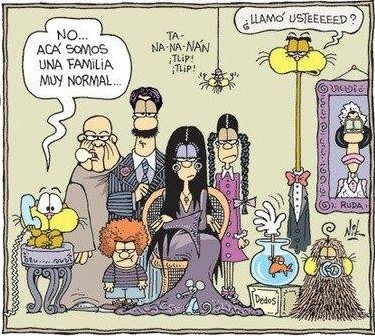 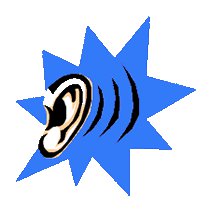 C
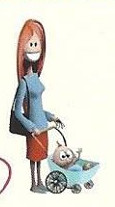 E
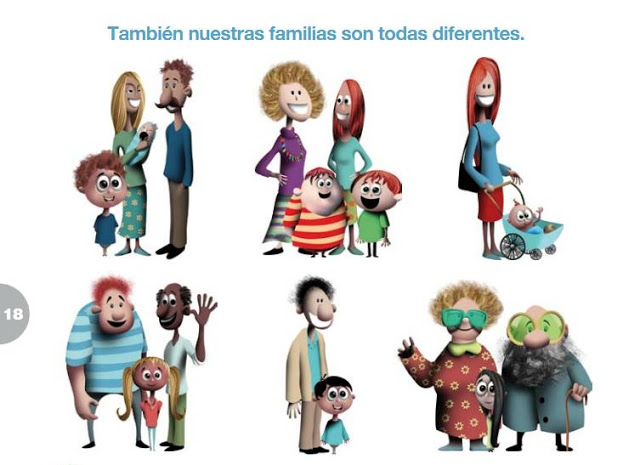 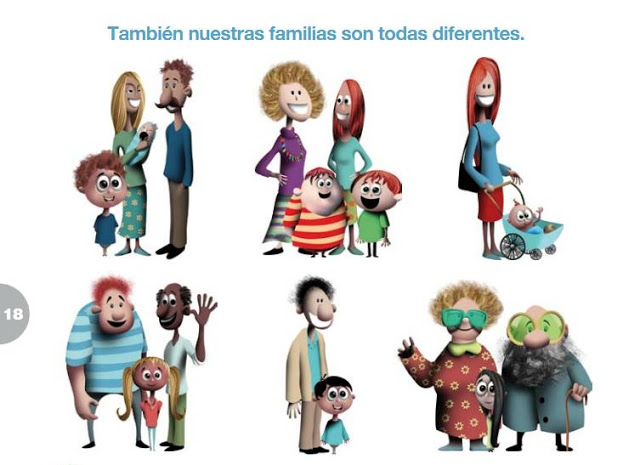 Pero mi familia no es tan original. 
¡Mirad éstas!
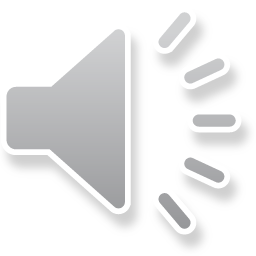 ¿Puedes adivinar quién es quién?
Os presento a mi familia
Escucha las presentaciones de las familias y relaciónalas con los dibujos.
A
4
2
7
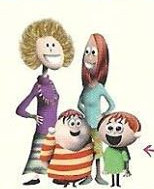 6
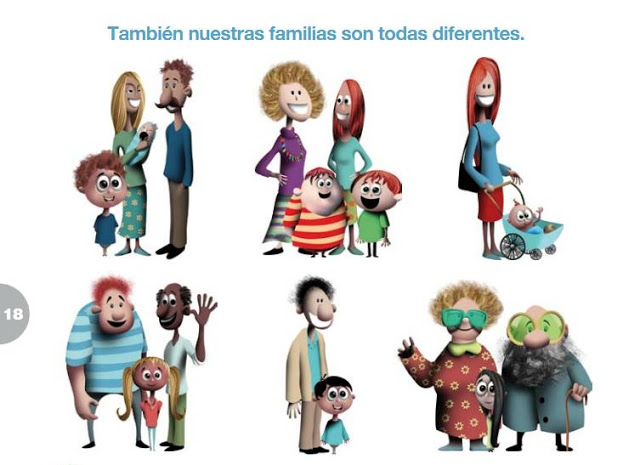 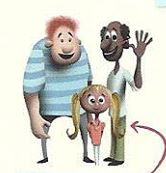 1
3
5
D
F
El padre
El mayordomo
El hijo
El tío
La hija
La abuela
La cosa (la chose)
La madre
B
8
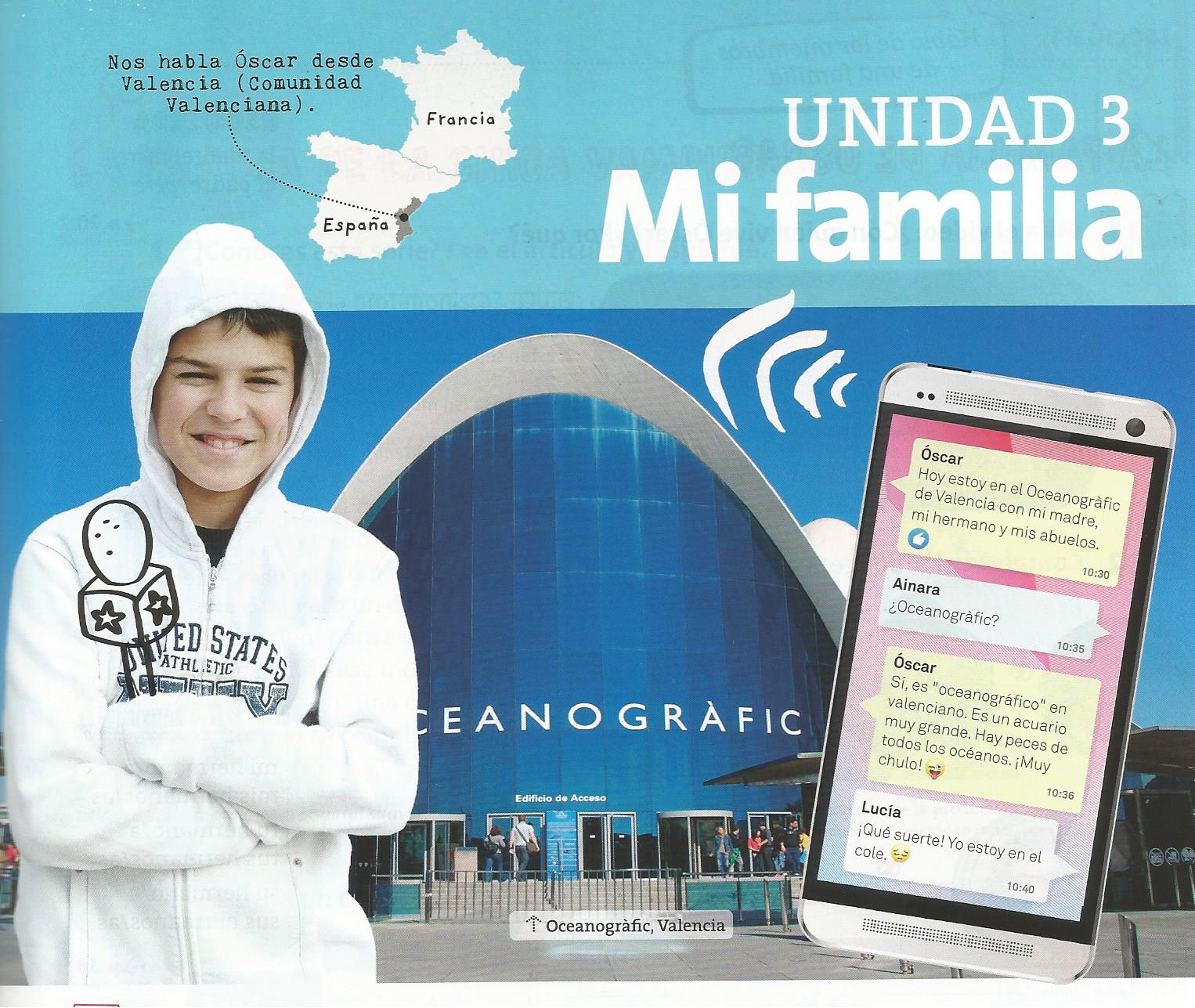 ¿Dónde está óscar?
¿Con quién está?
¿Quién en quién en la familia de Óscar?
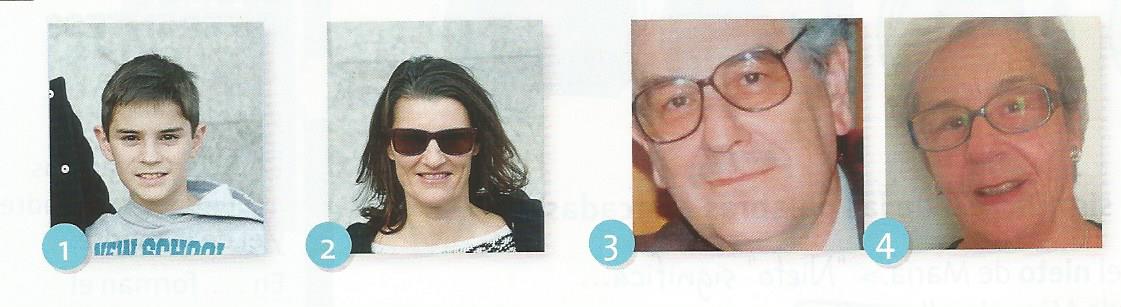 Su abuela
Su abuelo
Su madre
Su hermano
La familia
¿Cómo se dice?
El padre
Le père
La mère
La madre
El abuelo
Le grand-père
La tante
La tía
Le neveu
El sobrino
Les petits enfants
Los nietos
La femme
La mujer
Les enfants
Los hijos
La hermana
La sœur
Le cousin
El primo
Les parents
Los padres
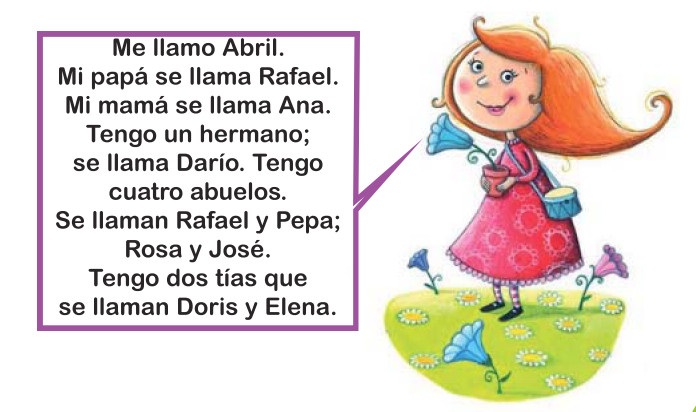 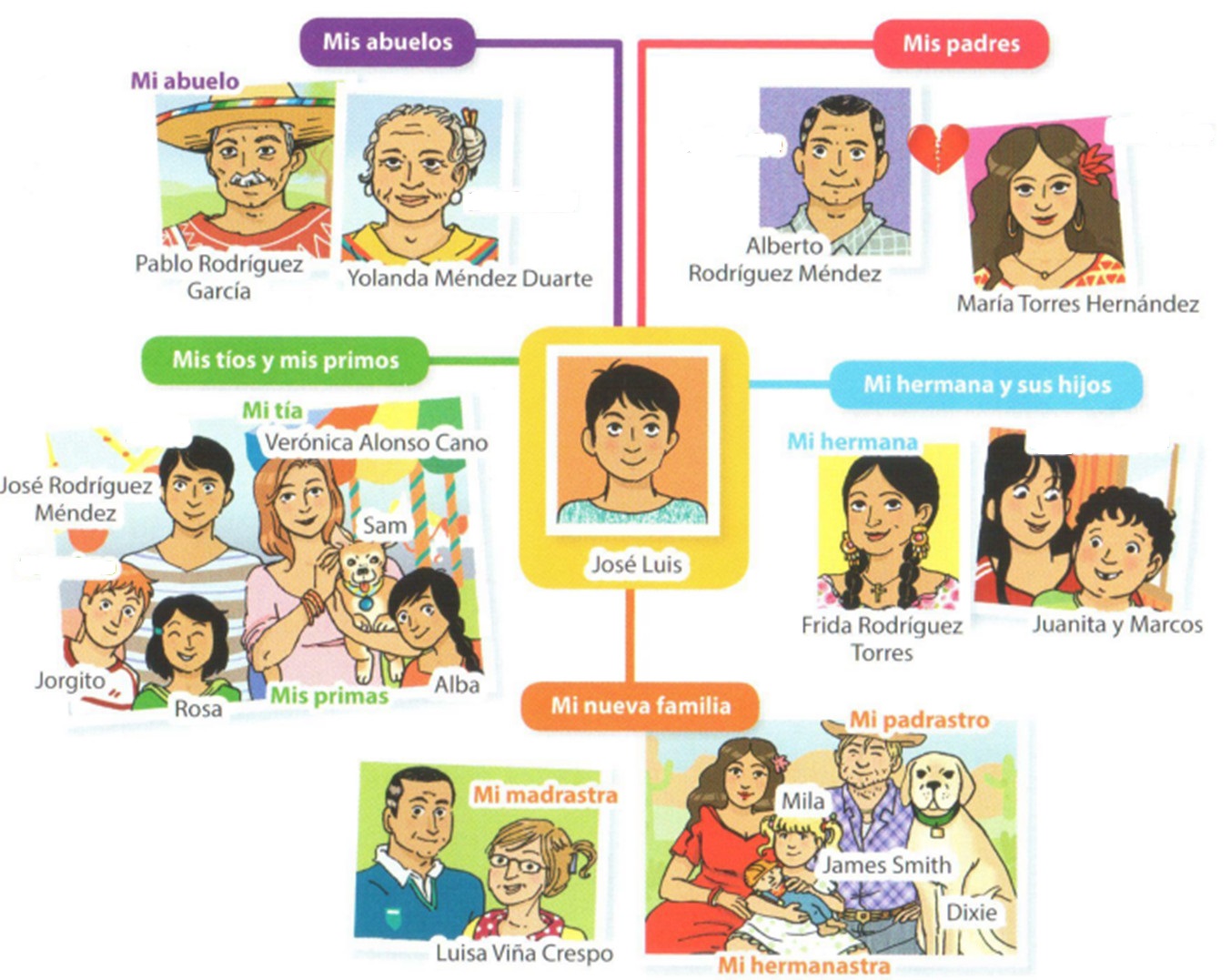 Hola, soy José Luis. Te presento a mi familia. Somos mexicanos.
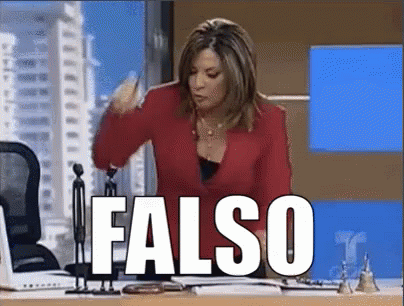 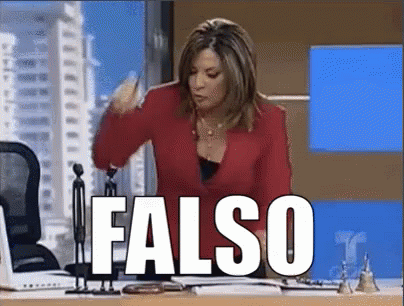 Mi madre
Mi padre
Mi abuela
Están divorciados
Mi tío
Mis sobrinos
Está soltera
Mi primo
Mis padres están casados .
¿verdadero o falso?
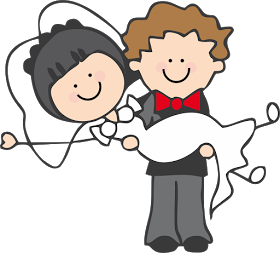 ¿Quién es Alberto Rodríguez Méndez?
¿Quién es María Torres Hernández?
¿Quién es Yolanda con respeto a mi madre?
¿Quién es Jorgito?
¿Quién es Yolanda Méndez Duarte?
¿Quién es Verónica con respeto a mi tío José?
¿Quién es José?
¿Quién es Verónica con respeto a mi padre?
¿Quiénes son Pablo y Yolanda con respecto a mi padre?
¿Quién es José con respeto a mi padre?
¿Quién es Pablo con respeto a mi abuela Yolanda?
¿Quiénes son Jorgito, Rosa y Alba con respeto a mis tíos?
¿Qué significa?
¿Quiénes son Juanita y Marcos?
¿Quién es Luisa?
¿Quiénes son Juanito y Marcos con respeto a mis padres?
¿Quiénes son James y Mila?
Mi hermana Frida está casada. ¿Verdadero o falso?
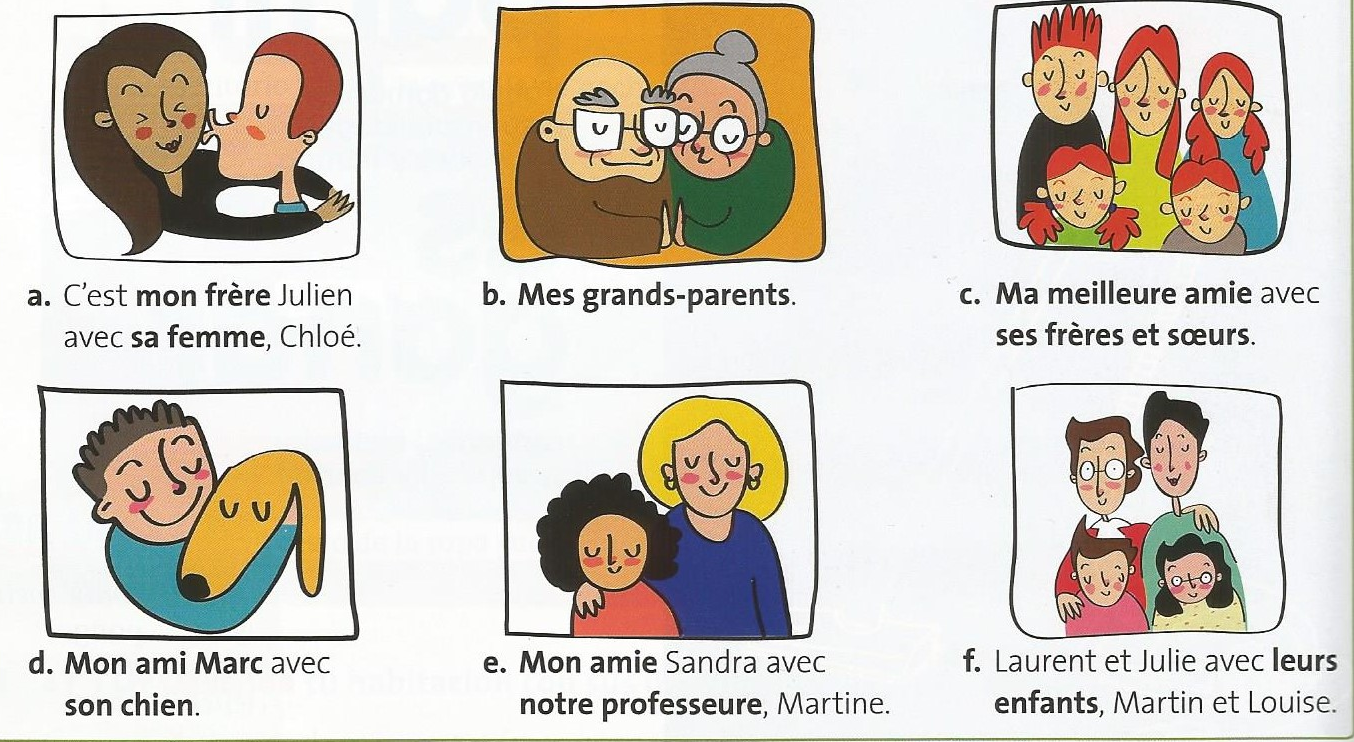 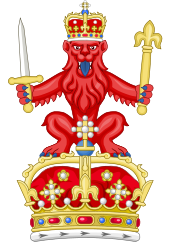 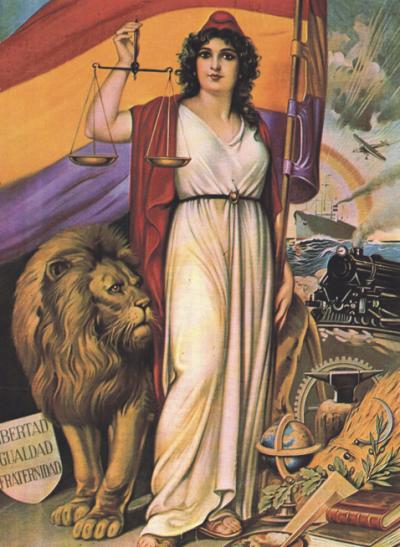 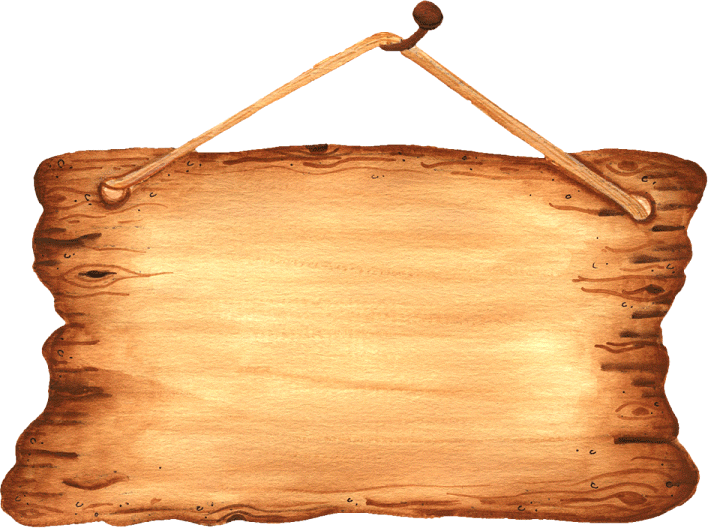 ¿Cuáles el regímen político en España?
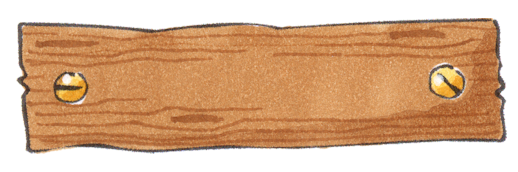 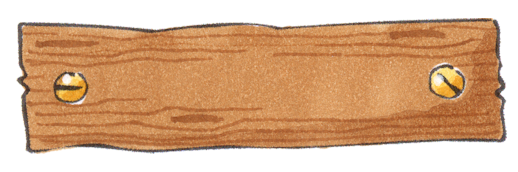 Una monarquía 
absoluta
Una república
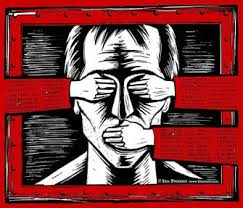 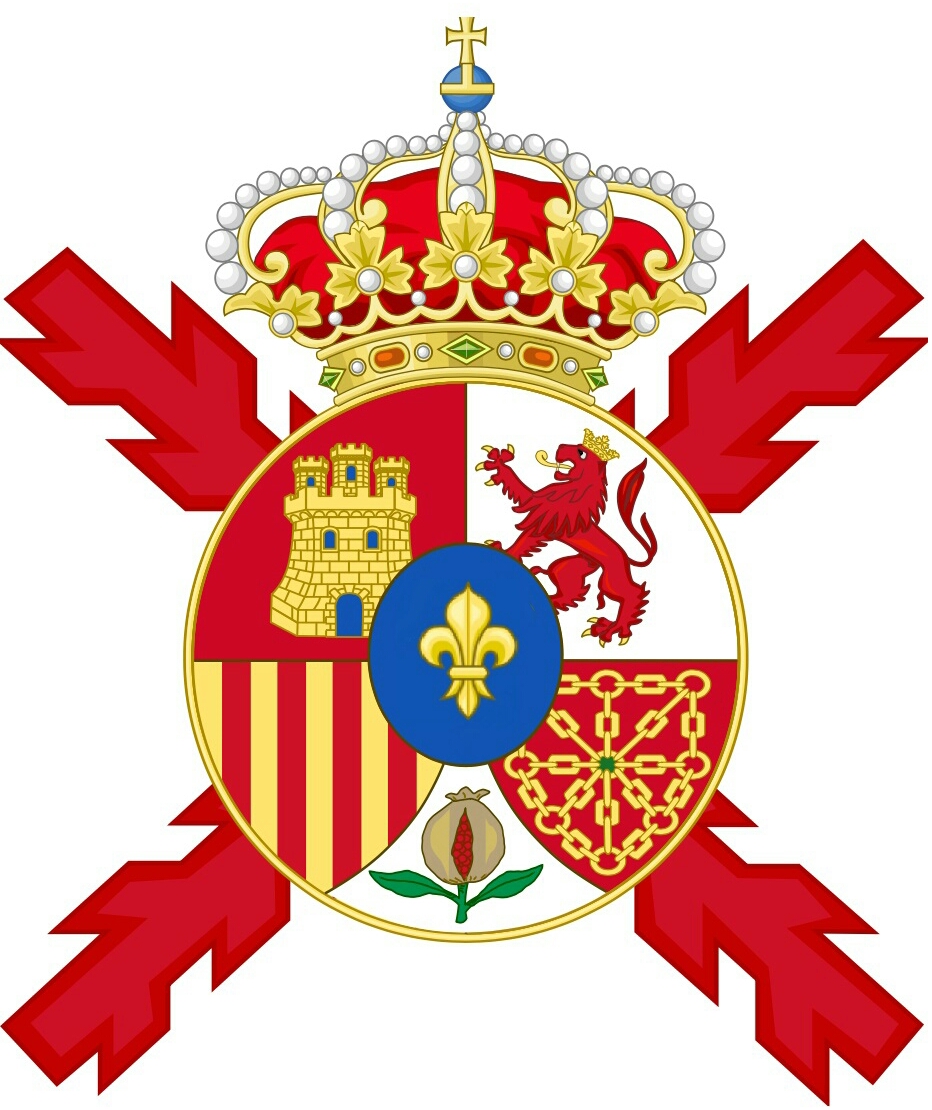 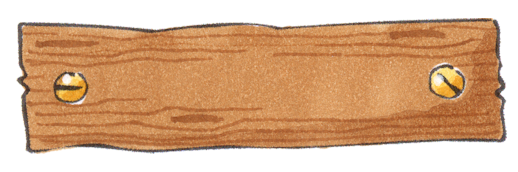 Una monarquía 
constitucional
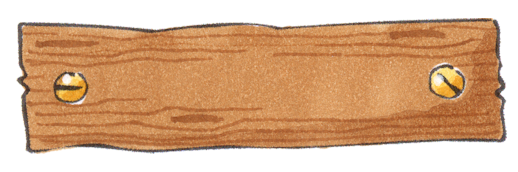 Una dictadura
1
5
3
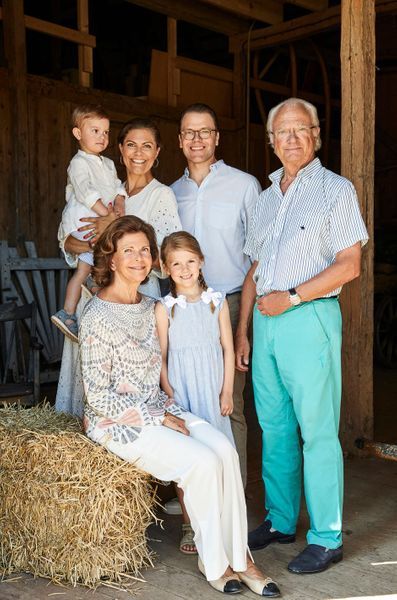 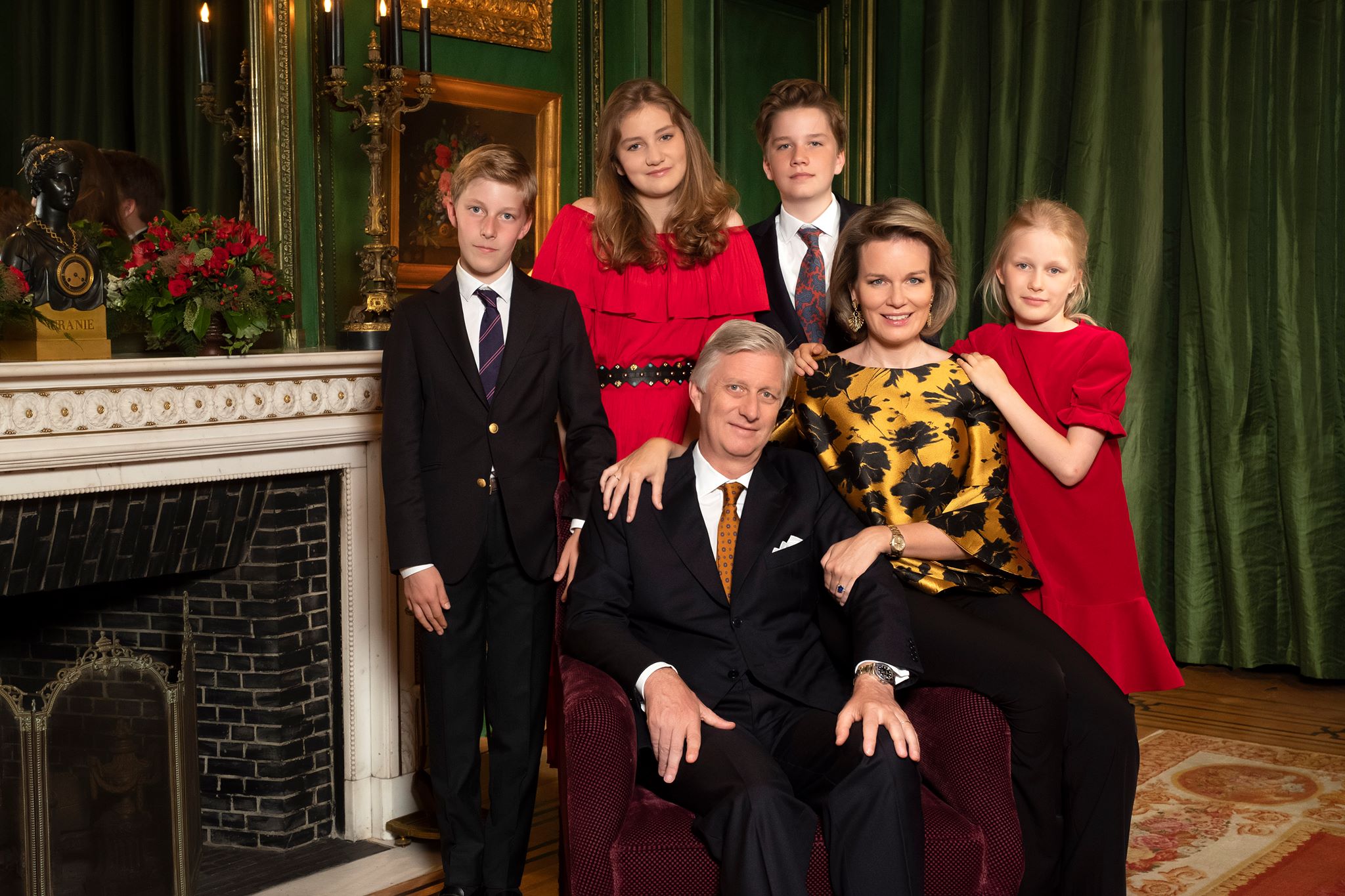 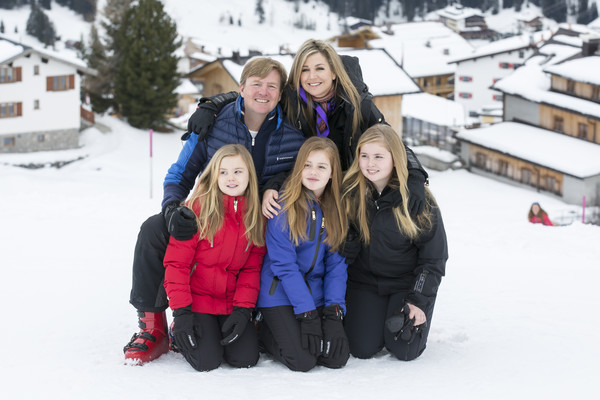 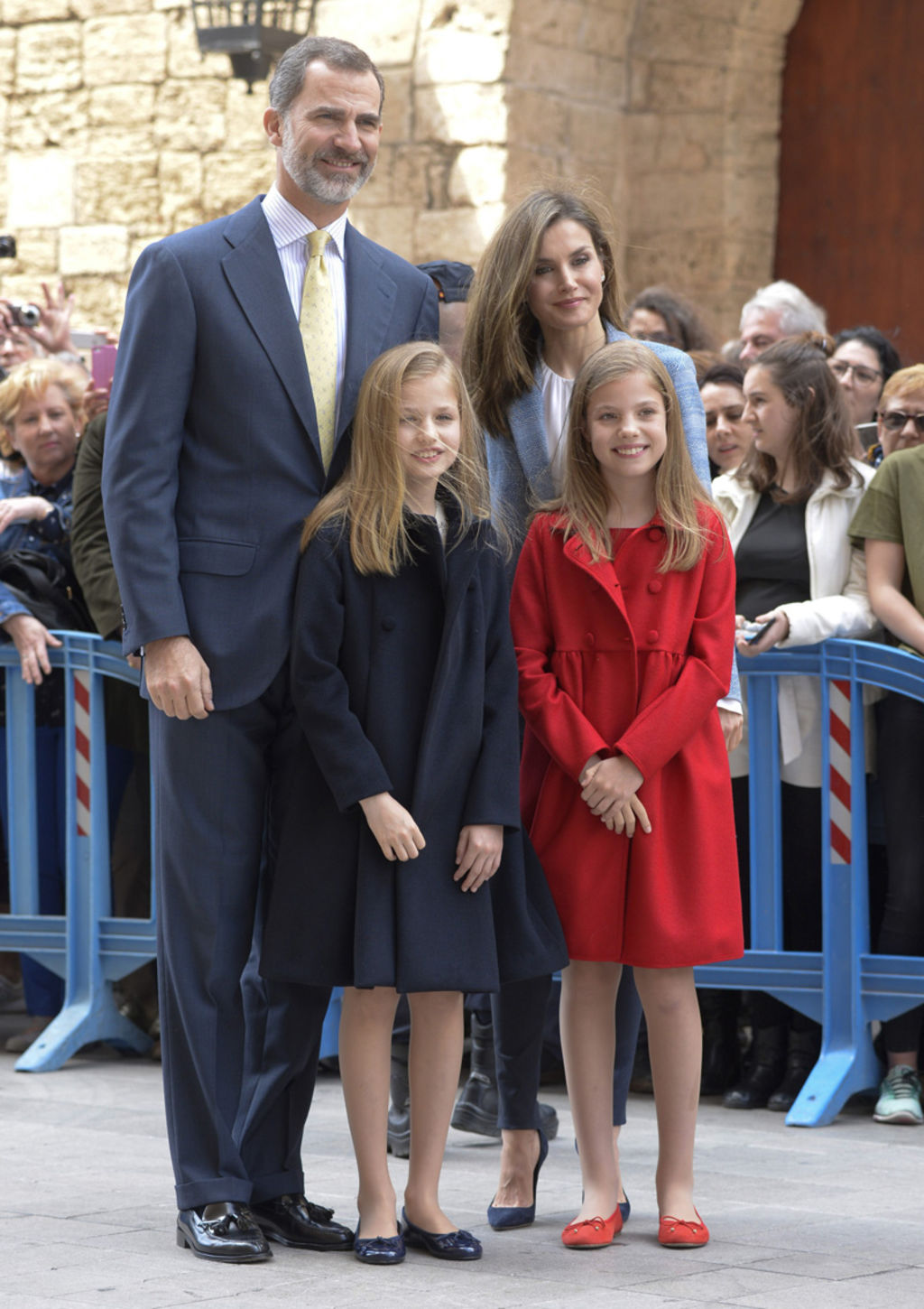 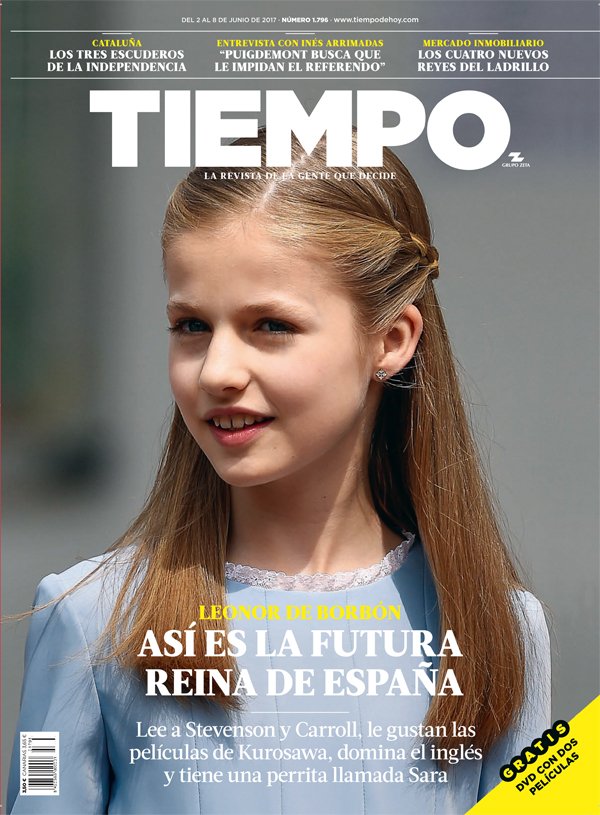 4
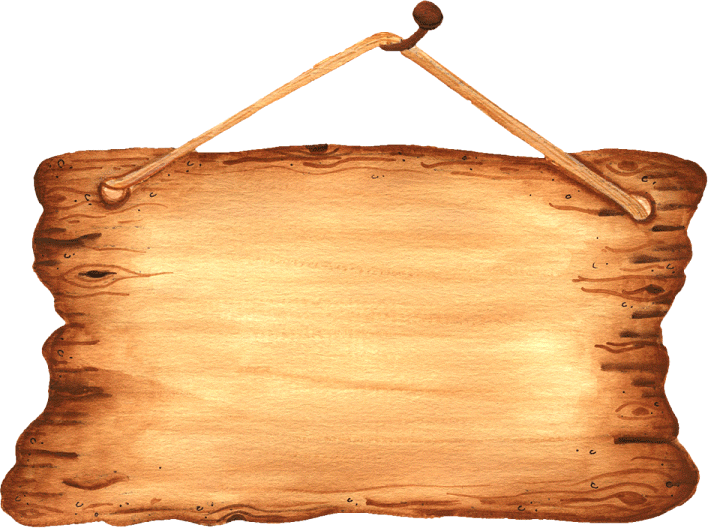 2
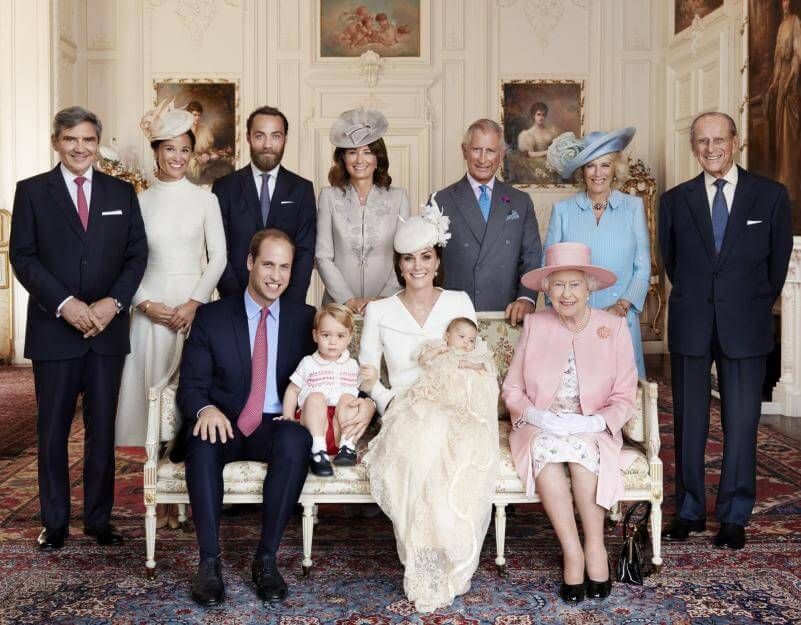 ¿Podéis reconocer la familia real española?
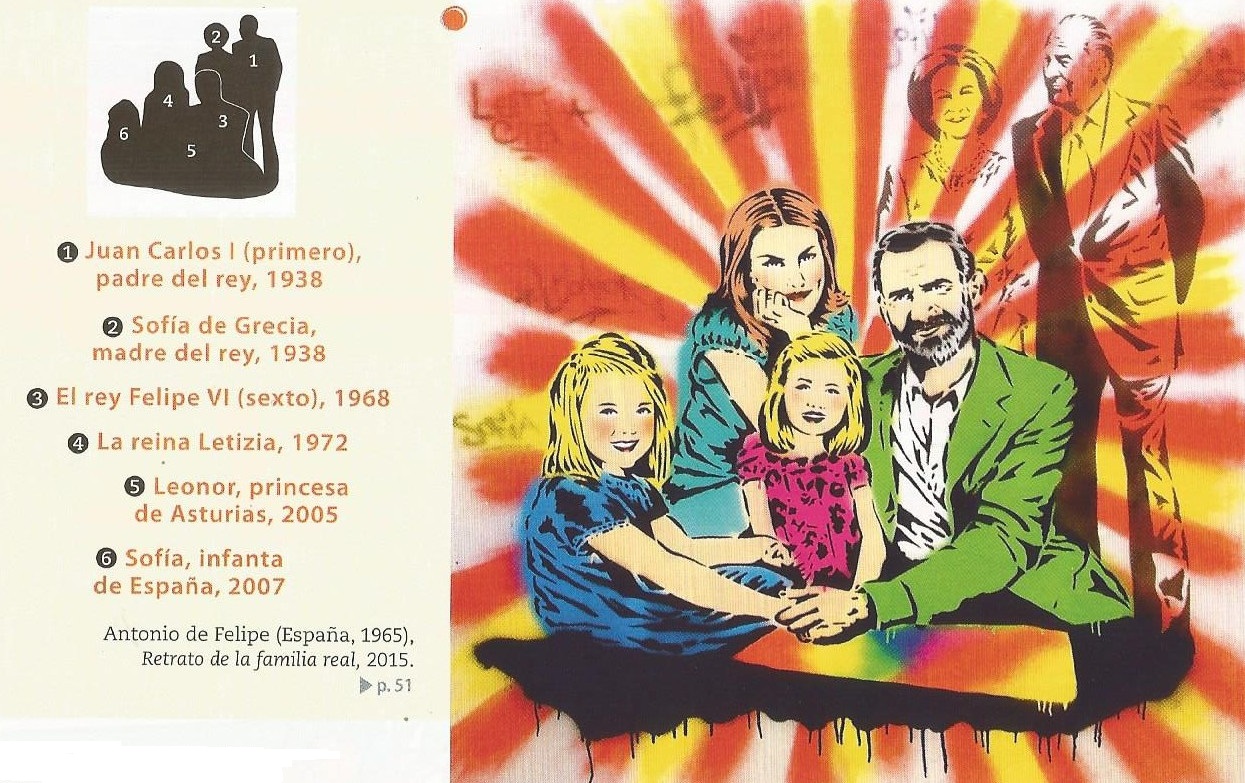 MIL NOVECIENTOS…
¿Quiénes son?
DOS MIL…
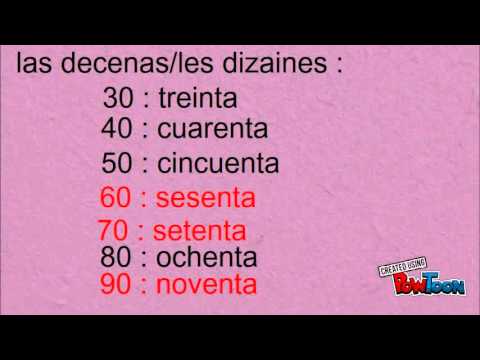 ¿Cuándo nació la infanta Sofía?
¿Cuántos años tienen los antiguos reyes Juan Carlos y Sofía?
¿Cuándo nació la princesa Leonor?
¿Cuántos años tiene el rey Felipe?
¿Cuántos años tiene la princesa Leonor?
¿Cuándo nació la reina Letizia?
¿Cuándo nació el rey Felipe?
¿Cuántos años tiene la reina Letizia?
¿Cuántos años tiene la infanta Sofía?
El documento es… y representa a…
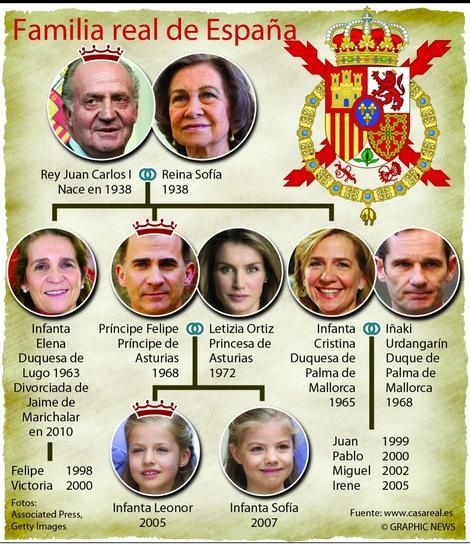 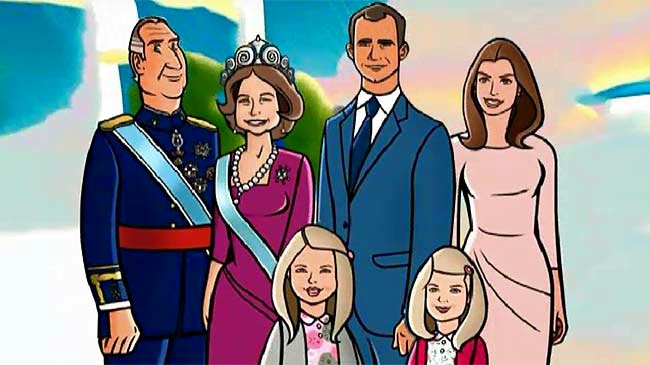 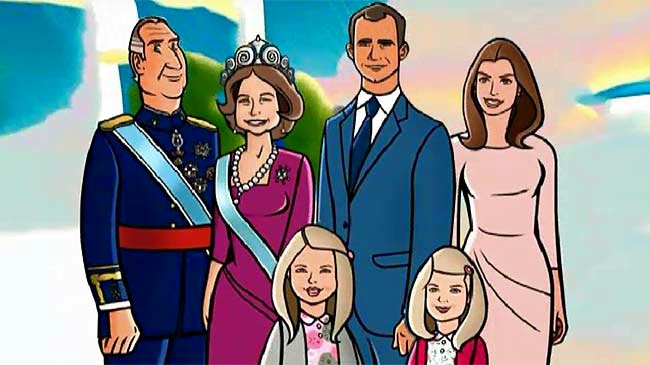 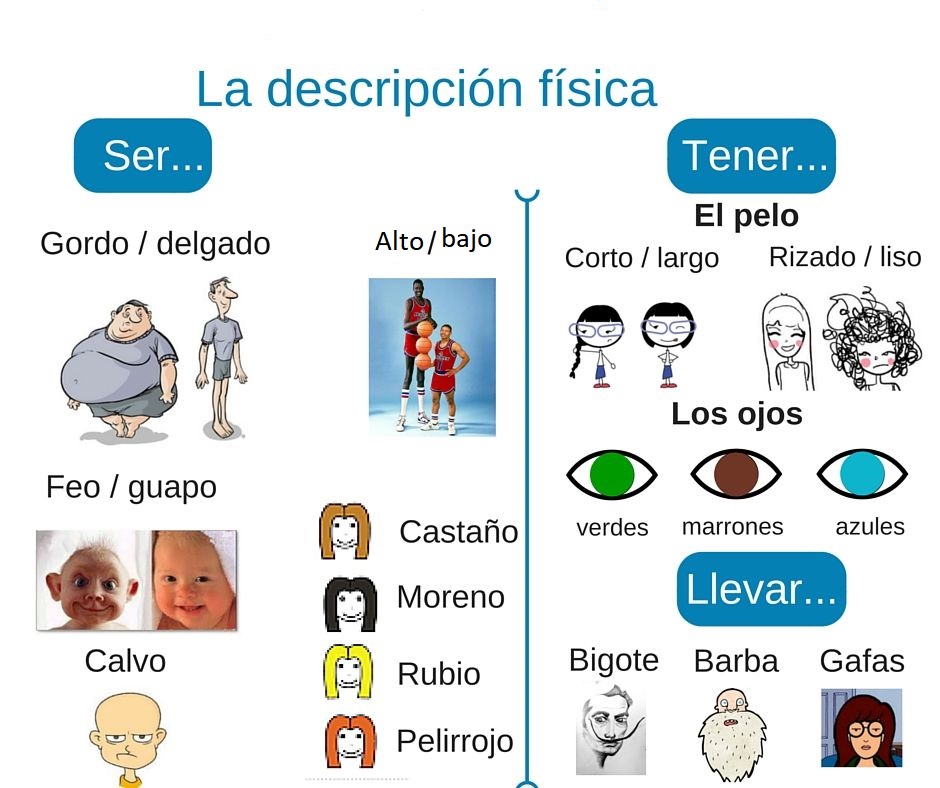 Describimos a los miembros de la familia real
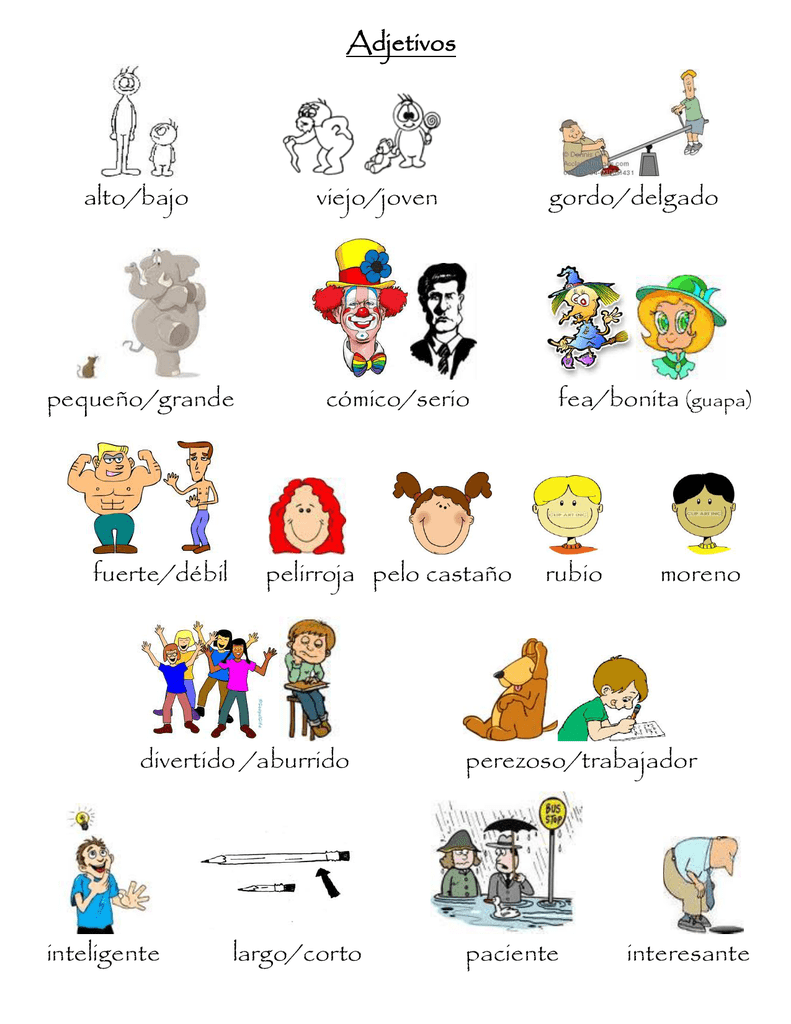 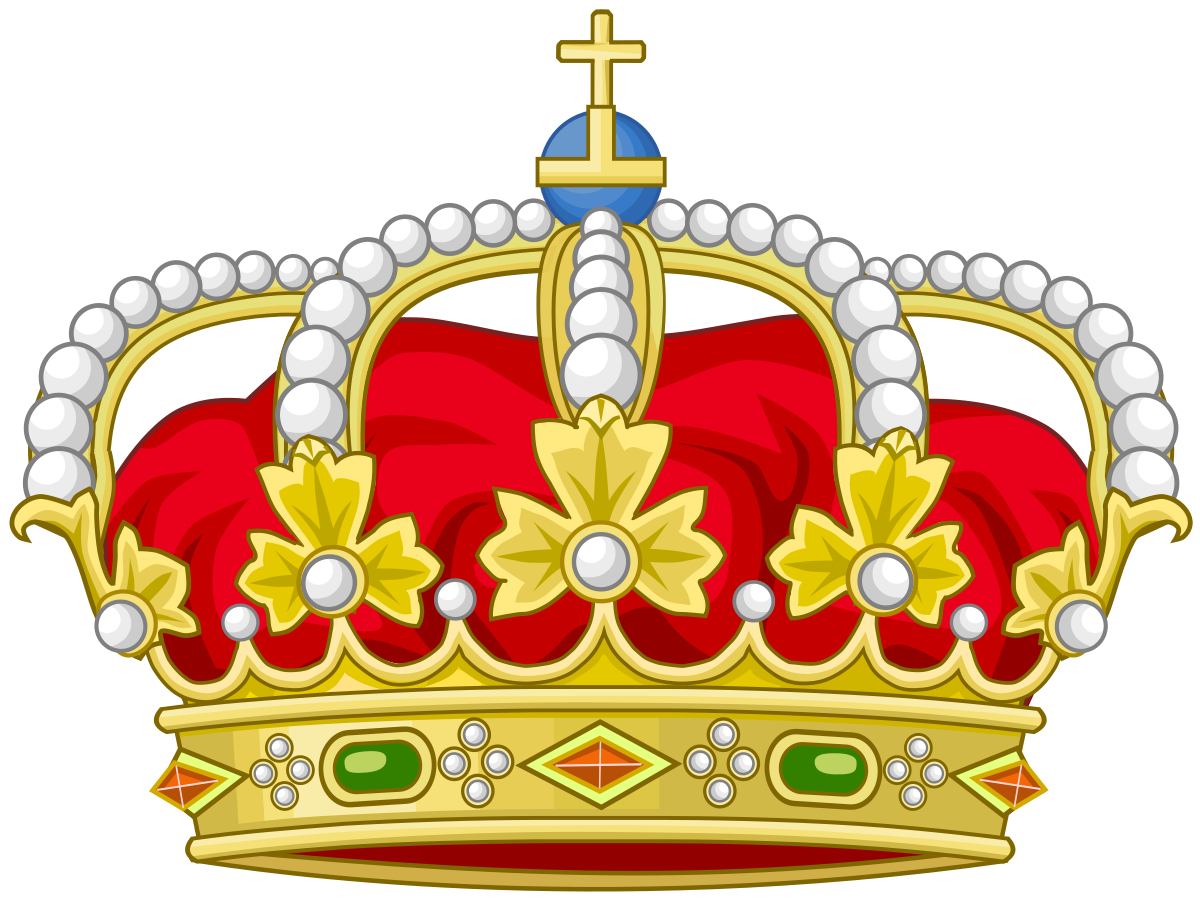 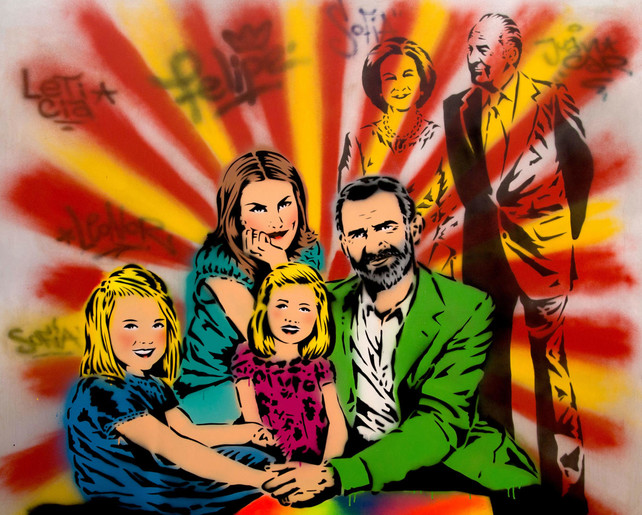 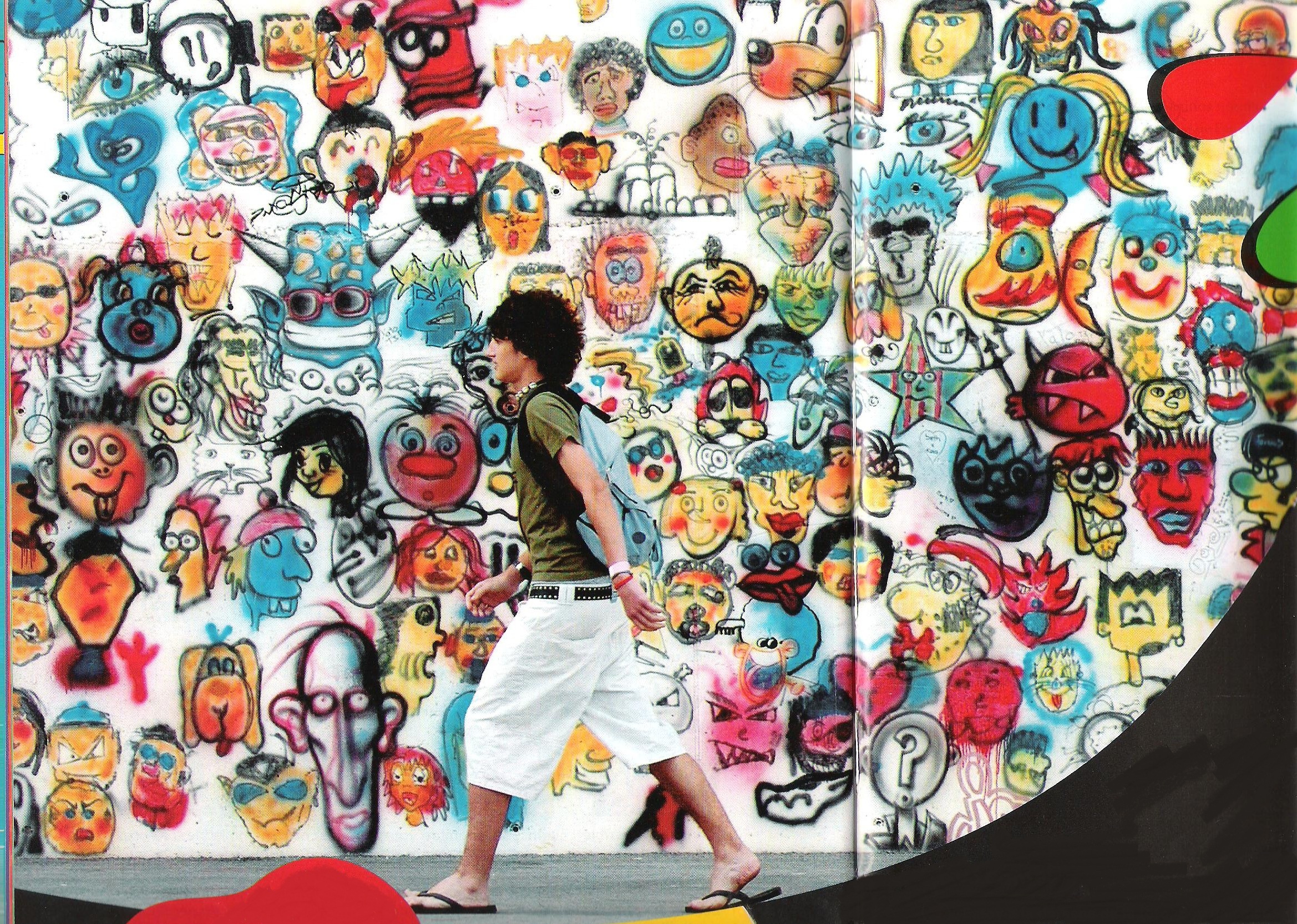 En el centro
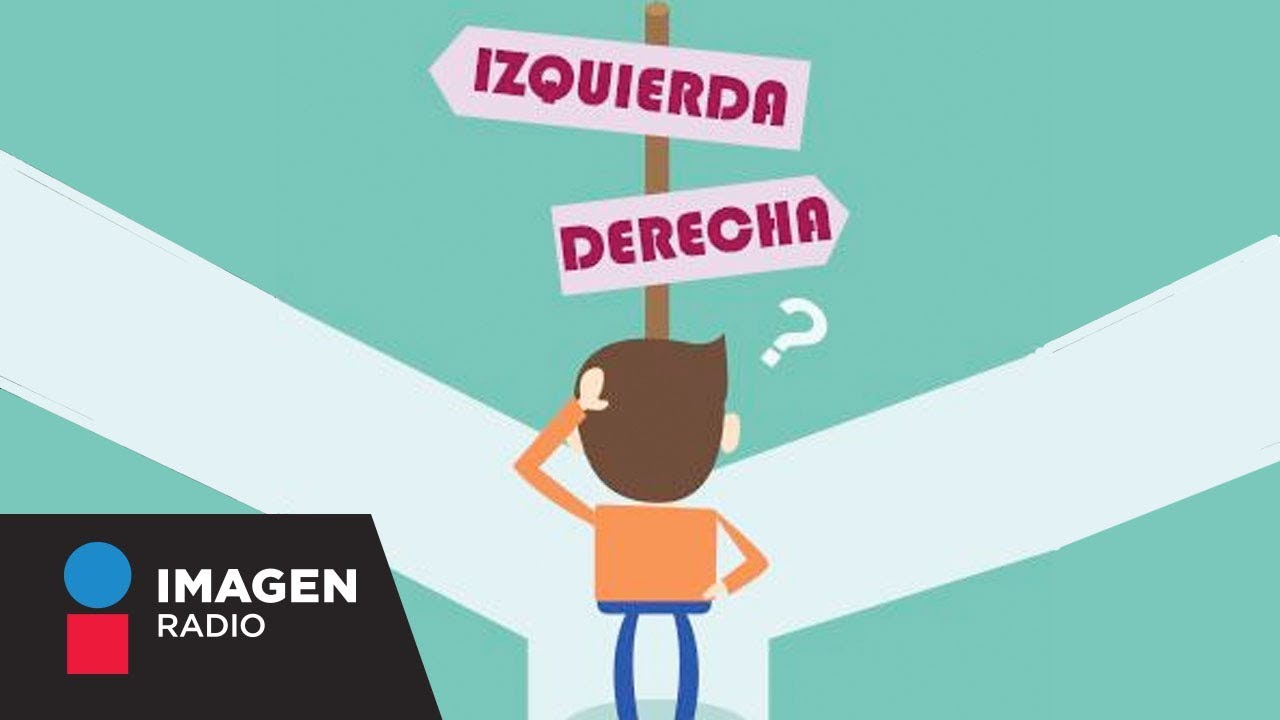 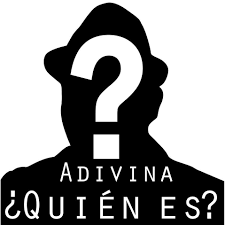 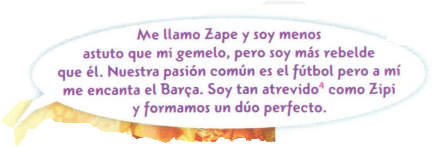 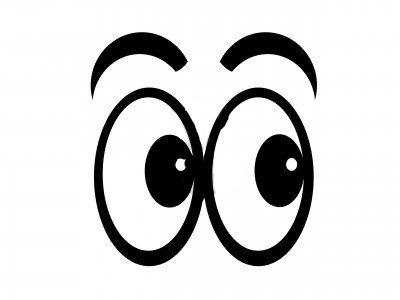 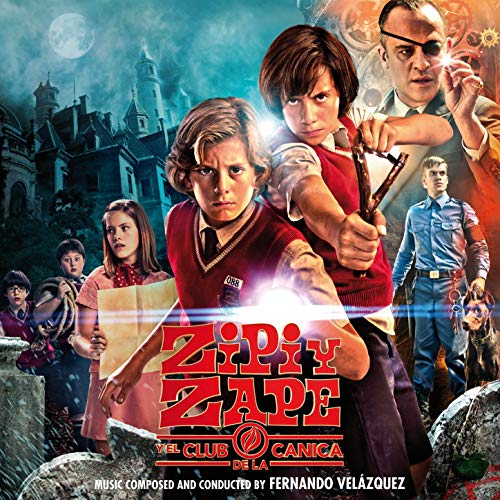 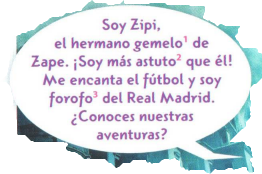 Al principio, son personajes de tebeo
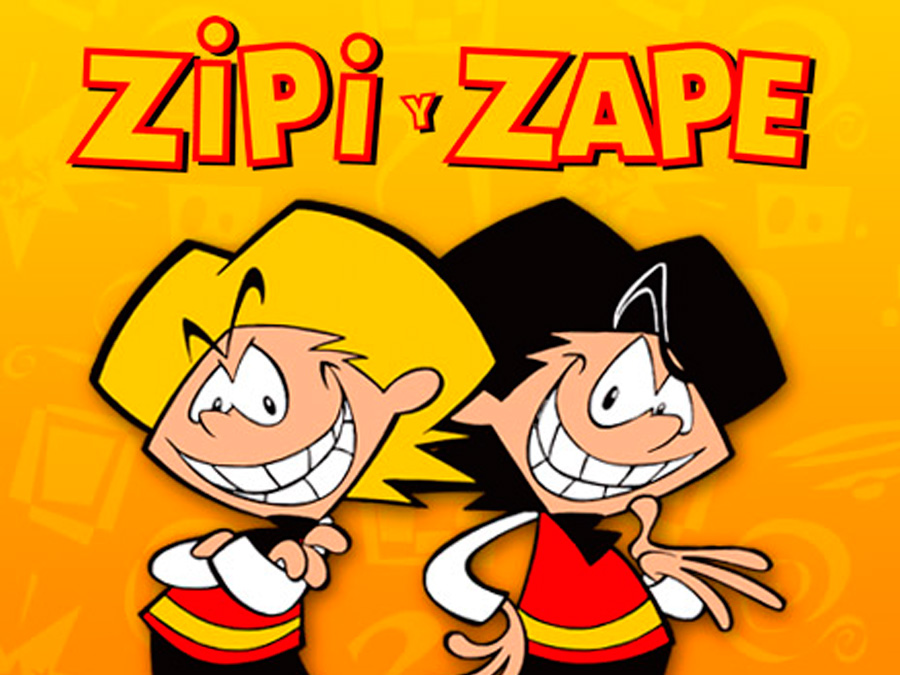 ¿Cómo se llaman los 2 personajes principales?
Describimos a los personajes físicamente.
Describimos el cartel de la película.
¿Se parecen físicamente?
Para comparar:
Más + adj + que
Menos + adj + que
Tan + adj + como
¿Cuál es el lazo de parentesco entre los 2 chicos?
Comparamos a los 2 chicos
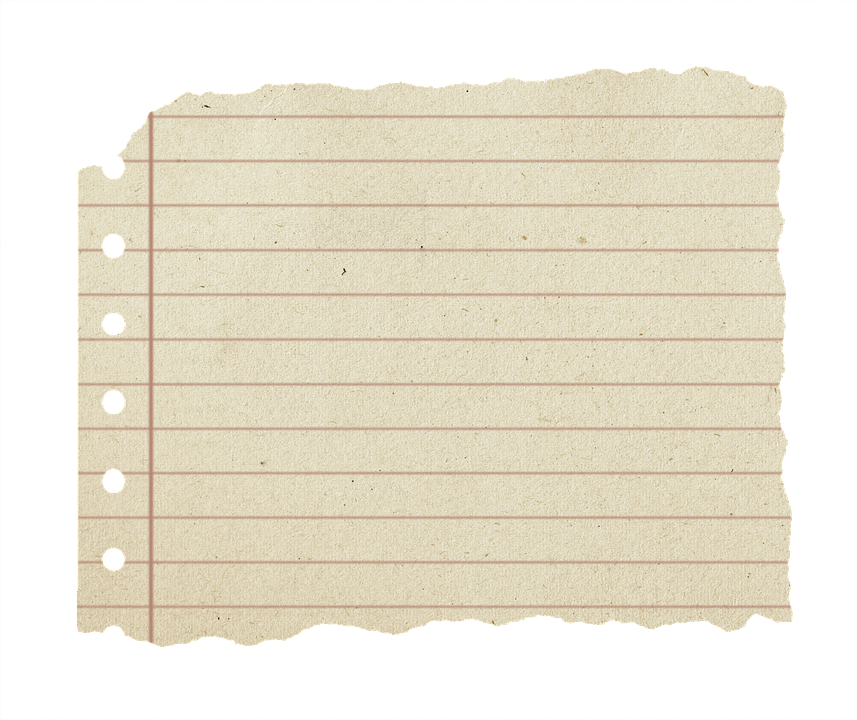 Comparamos a los personajes.
Utilizad los comparativos
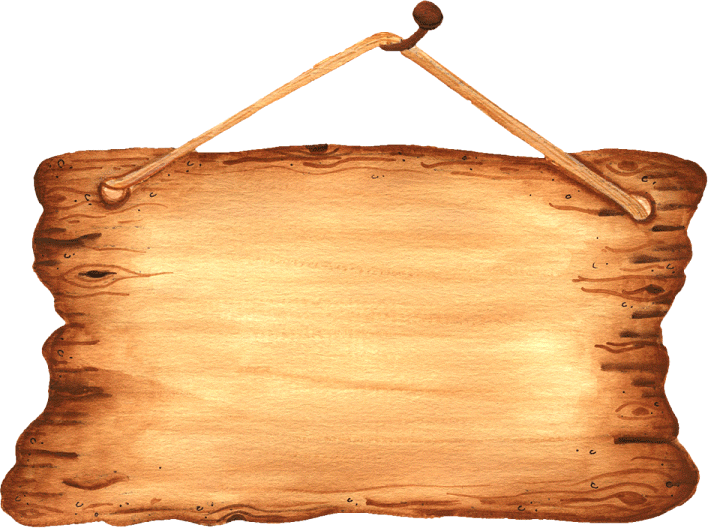 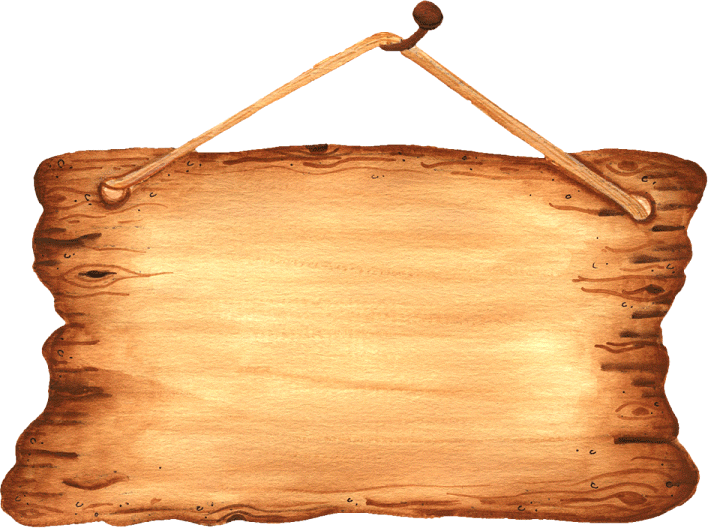 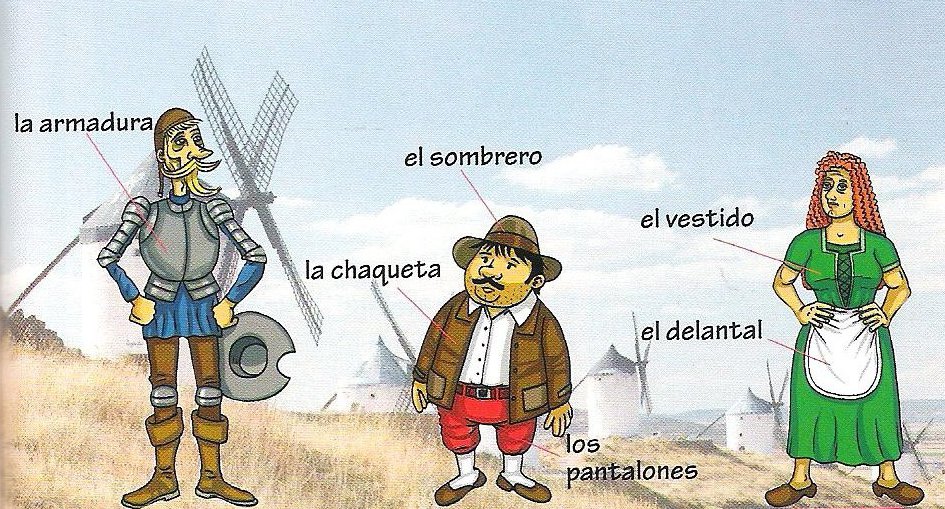 Don Quijote
Sancho Panza
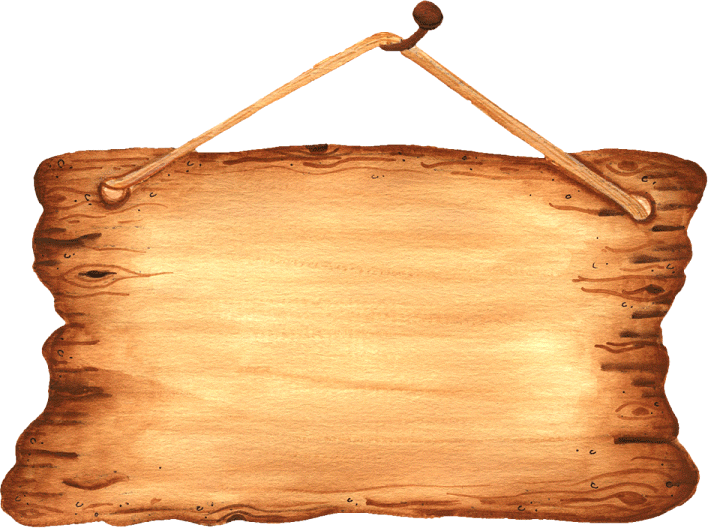 Dulcinea
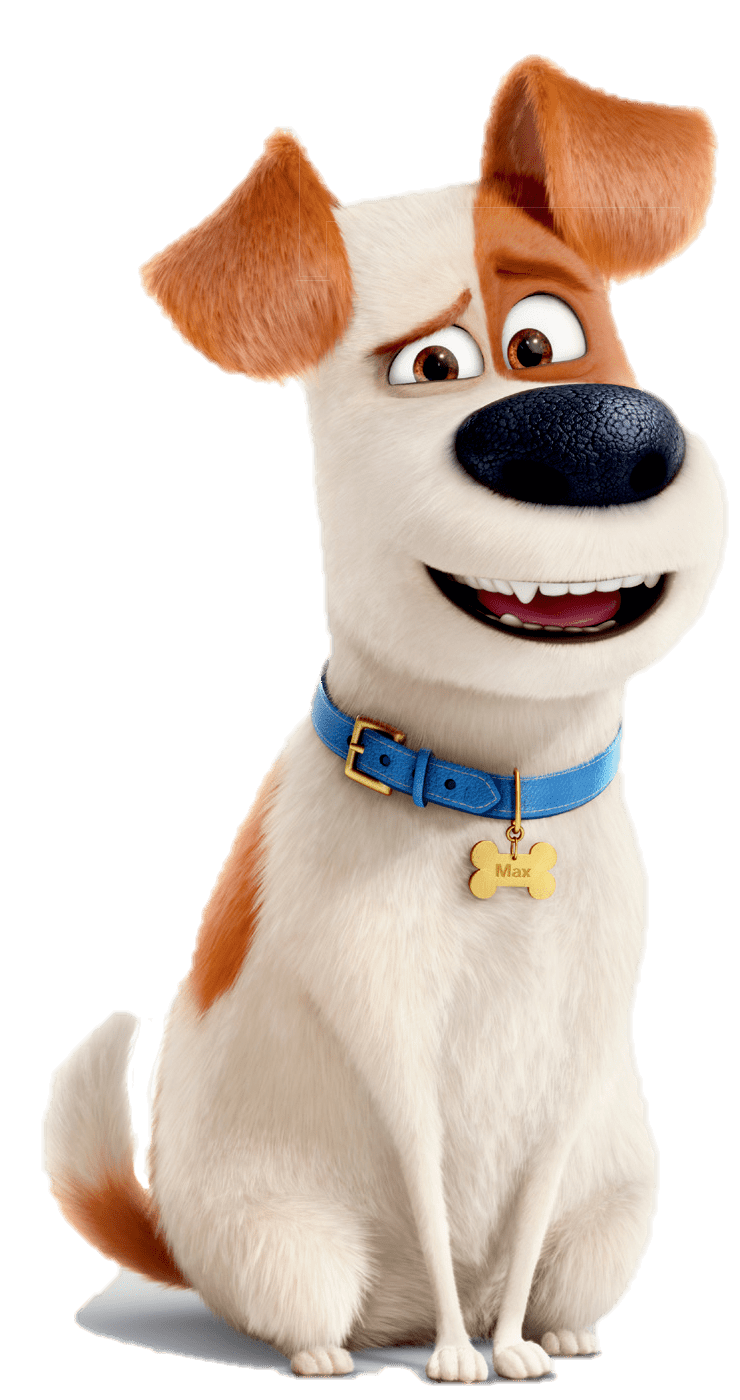 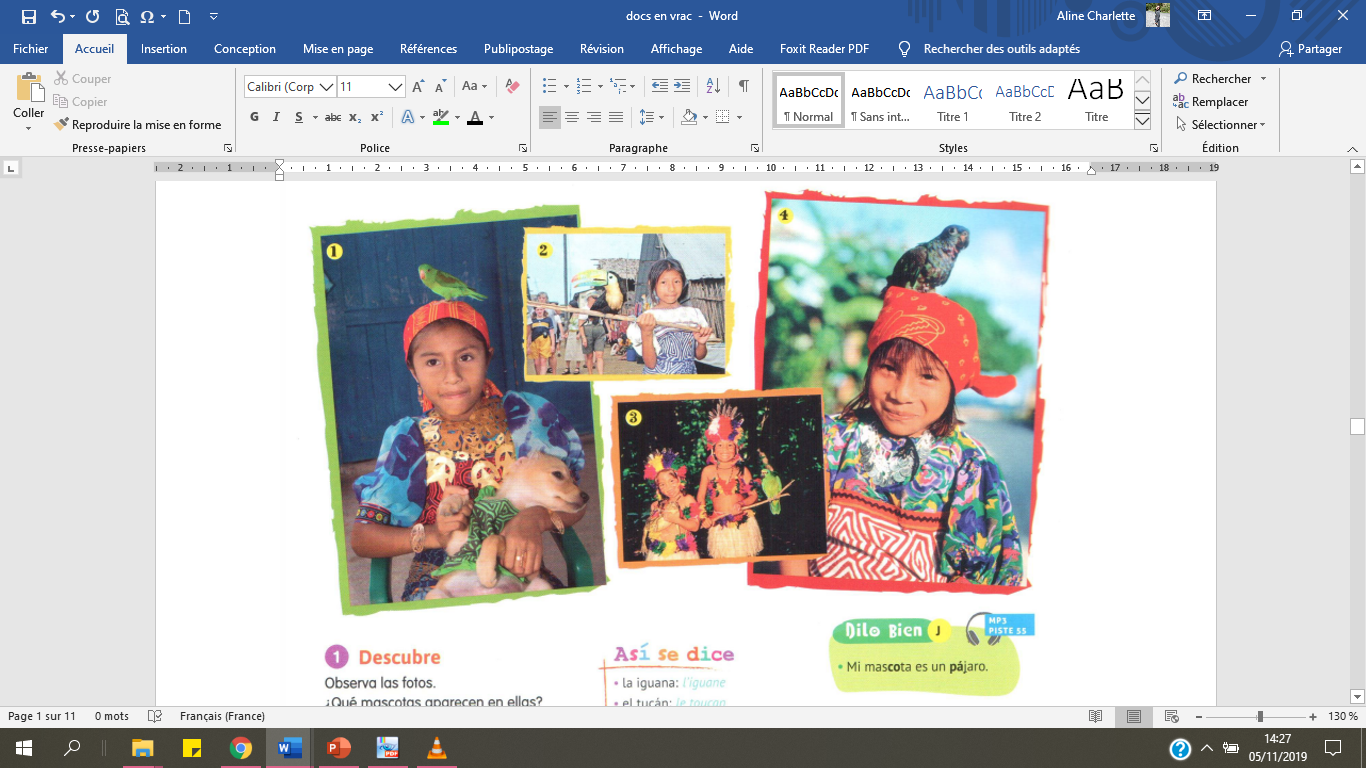 ¡Escuchad, os presento cómo vivo!
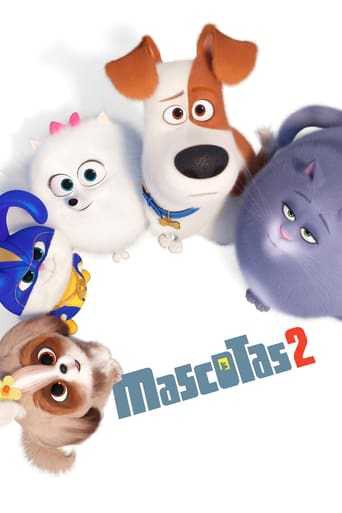 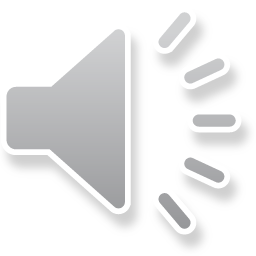 Para estas chicas estos animales no son salvajes sino…
Según tu opinión, ¿dónde viven las chicas?
Según yo…
A mi parecer…
Según mi opinión…
Pienso que…/
… porque veo…